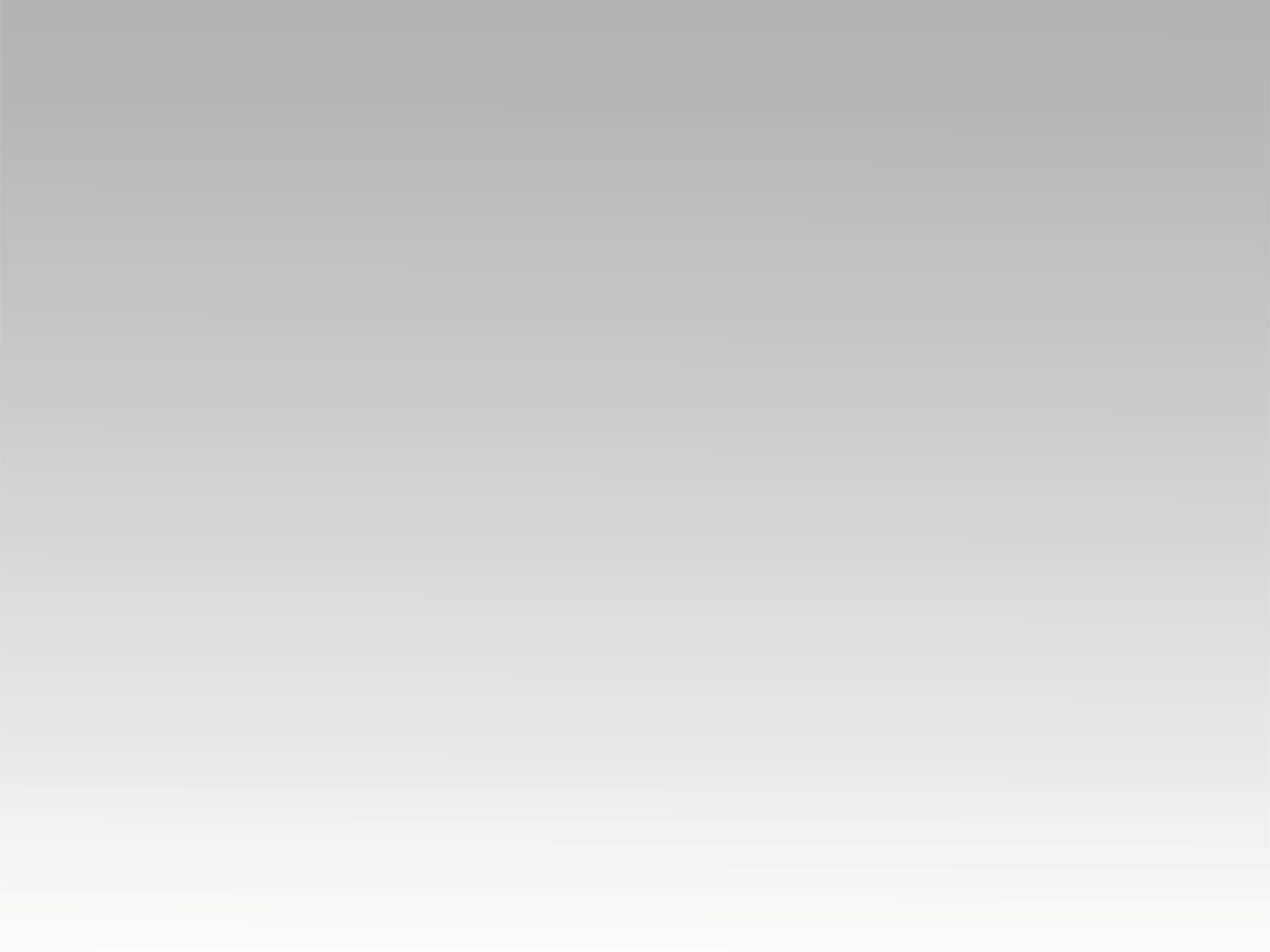 تـرنيـمـة
يهوه يرأه عوني إلهي
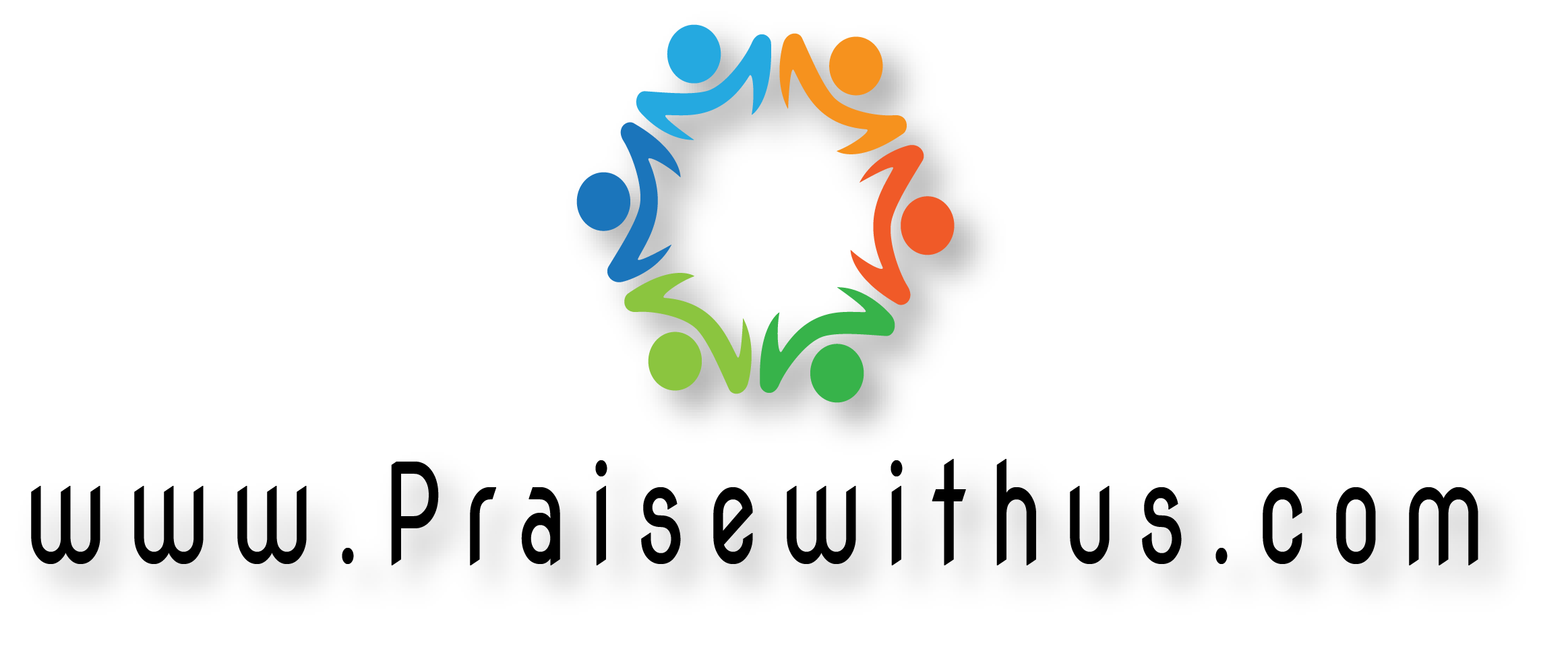 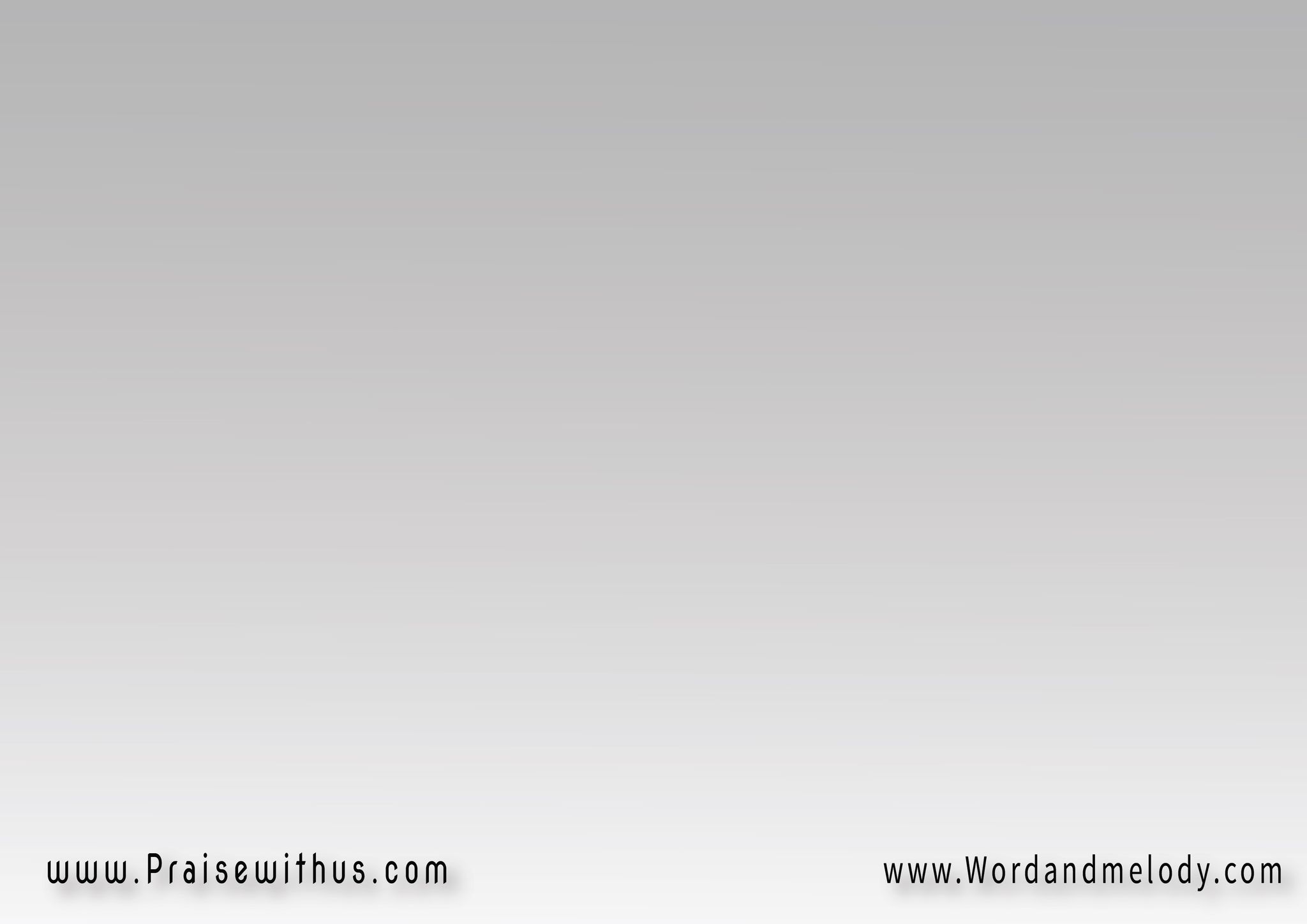 (يَهوَه يَرْأه عَوْني إلَهي
تَكفِيني نِعْمَتُـــــــــهُ)2سَيَملأُ كُلَّ اِحتِيَـــــاجِ
بِحَسَبِ غِناه في المَجْد
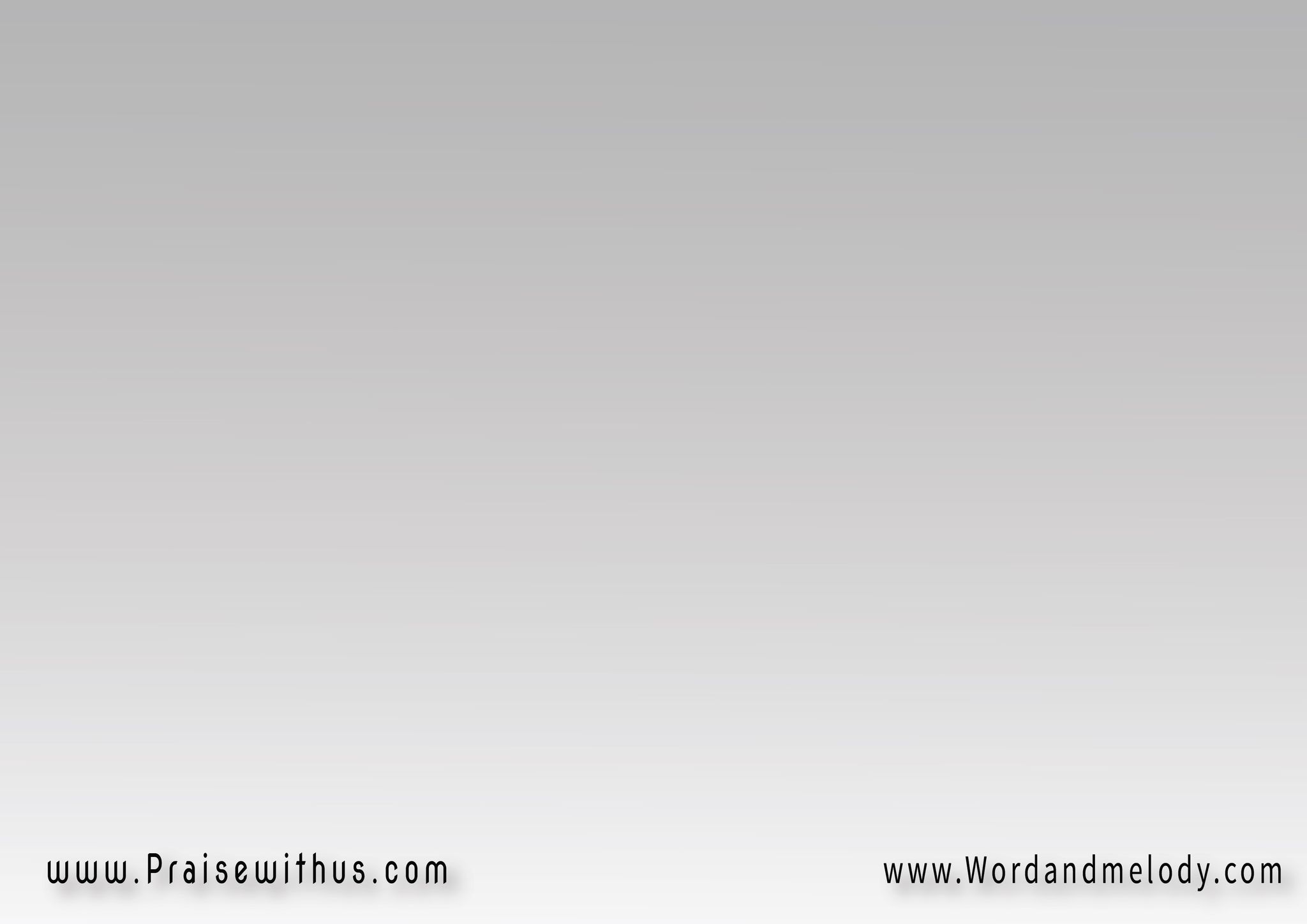 وَعْدُهُ يُوصِي جُنودَهَ حَولي 
(يَهْوَه يَرْأه يَهتَمُّ بـــــي)2
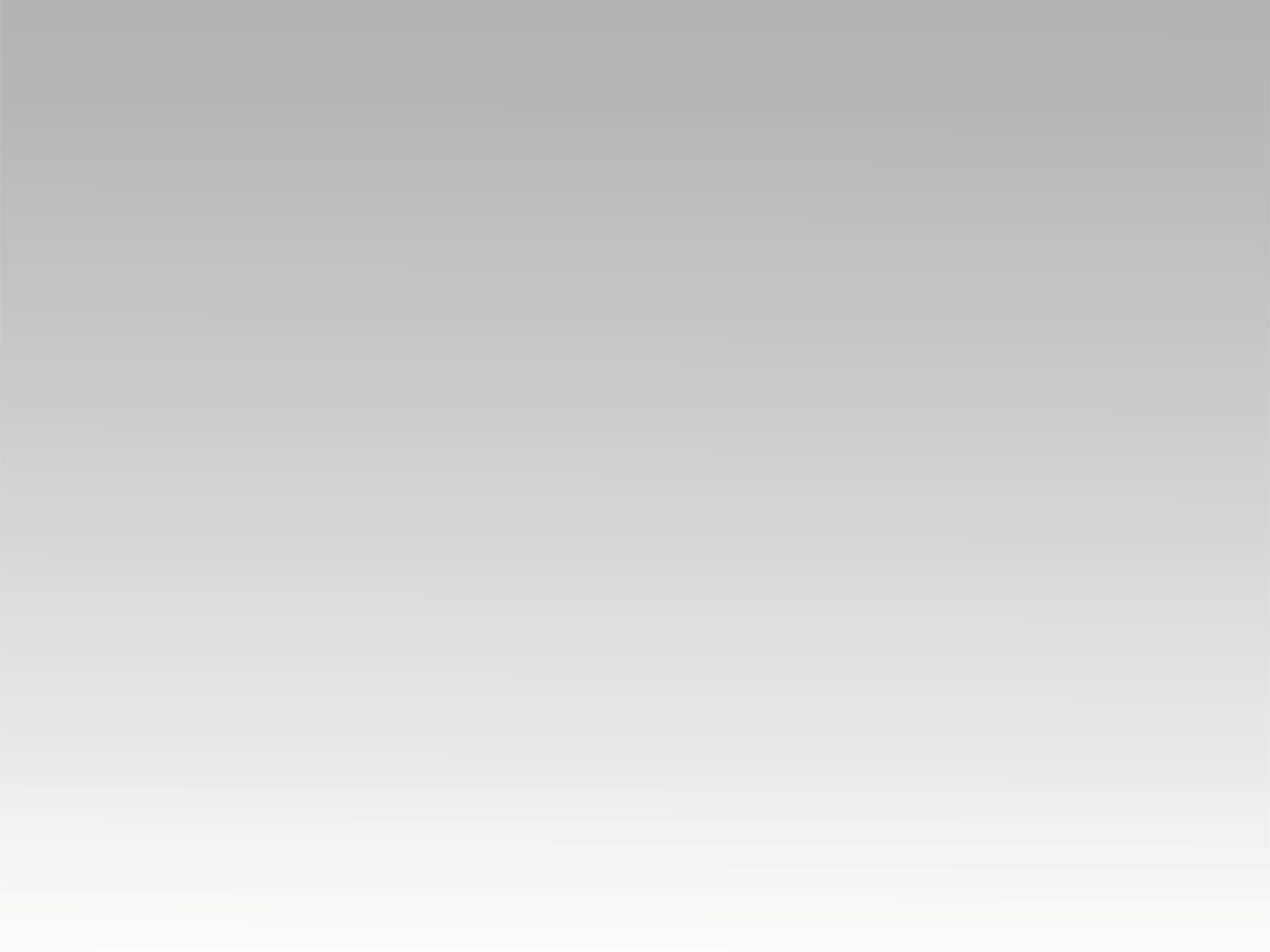 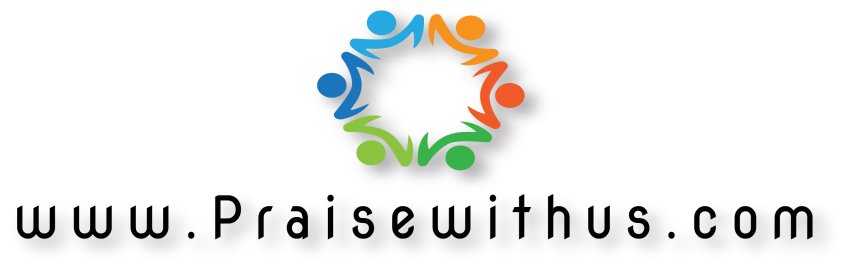